Vorbeugen von Lieferengpässen bei Ersatzteilen
SPS-Feldmodul-Aktualisierung
BESCHREIBUNG
NUTZEN UND VORTEILE
Sicherere Lösung mit neustem am Markt verfügbaren Bauteil.
Kann lange Stillstandszeiten bei Ausfall vermeiden
Die Produktion der Allen Bradley DH+/RIO Adapter wurde vom Hersteller eingestellt.
Gefahr bevorstehender Nichtverfügbarkeit von Ersatzteilen.
Gefahr langer Stillstandszeiten der Anlage in den Abfüllbetrieben.
Verbessertes Kommunikationsprotokoll dank Ethernet IP Kommunikations-Standard
Kontinuierliche Ersatzteilversorgung
Aktualisierte Hardwarelösung mit völlig aktiven Komponenten:
Das neue System besteht aus neuen Ethernet IP Adaptern und neuer Protokoll-Verkabelung
Möglichkeit der Einzelfallprüfung einer Aktualisierung von HMI, SPS und Frequenzumrichtern.
*Machbarkeit durch Einzelfallprüfung zu beurteilen.
Aktualisierung von Automatisierungs-Peripheriemodulen
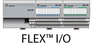 Nutzen: Obsoleszenz
Ausstattung: SRAA, SREV, SRSC, SFB, SREP
Katalog-Code: OCF001